Historia Entre Testamentos
John Schimmel, Center Point Bible Institute, Spring 2019
Fechas clave en la historia de Israel
Abraham (aprox. 2000 a.C.)
Moisés (aprox. 1500 a.C.)
Reino Unido (aprox.1020-930 a.C.)
Asiria toma el reino del norte (aprox. 722 a.C.)
Babilonia toma el Reino del Sur (aprox. 586 a. C.)
Media-Persia toma Babilonia (aprox.539 a.C.)
Regreso de Babilonia (aprox.538-515 a.C.)
Macedonia toma Babilonia (aprox. 333 a.C.)
Conflictos entre los imperios seléucida (Siria) y ptolemaico (egipcio)
John Schimmel, Center Point Bible Institute, Spring 2019
[Speaker Notes: Key dates in the history of Israel:]
Revuelta macabea
Los reyes Seléucidas y Ptolemaicos intentan obligar a Israel a aceptar la cultura, el idioma y la religión griega
El rey seléucida, Antíoco IV Epífanes, enojado después de que su invasión de Egipto es rechazada con la ayuda de la República Romana, emite un decreto para prohibir las prácticas religiosas judías y convierte el templo de Jerusalén en un templo de Saturno (aprox. 167 a.C.)
El sacerdote Matatías el asmoneo [Hasmonaim] y sus hijos (Judá, Eleazar, Simón, Juan y Jonatán) encabezan una revuelta contra Antíoco
Judá (Judas Maccabaeus [Martillo]) derrota repetidamente al ejército saléucida y lo expulsa de Jerusalén (aprox. 164 a.C.), limpia el templo y restablece el sistema de sacrificios judíos
El conflicto interno dentro del imperio seléucida hizo que el general Lisias propusiera un acuerdo de paz que permitiera a Israel un nivel de autogobierno y libertad religiosa (aprox. 163 a.C.)
John Schimmel, Center Point Bible Institute, Spring 2019
[Speaker Notes: Maccabean revolt:
Seleucid and Ptolemaic kings attempt to force Israel to accept Greek culture, language and religion
Seleucid king, Antiochus IV Epiphanes, angry after his invasion of Egypt is turned back with the help of the Roman Republic, issues a decree to forbid Jewish religious practices, and converts Jerusalem temple to a temple to Saturn (ca. 167 b.c.)
Priest Mattathias the Hasmonean [Hashmonaim] and his sons (Judah, Eleazar, Simon, John, and Jonathan) lead a revolt against Antiochus
Judah (Judas Maccabaeus [Hammer]) repeatedly defeats Saleucid army and drives them from Jerusalem (ca. 164 b.c.), cleanses temple and re-establishes Jewish sacrificial system
Internal conflict within Seleucid empire caused general Lysias to propose a peace settlement that allowed Israel a level of self-rule and religious freedom (ca. 163 b.c.)]
Dinastía hasmonea
El hermano de Judá, Simón Tasi [sabio], fue instalado como príncipe de Israel: en una gran asamblea “de sacerdotes, del pueblo y de los ancianos de la tierra, a fin de que Simón fuera su líder y sumo sacerdote para siempre, hasta que se levantara un profeta fiel” (1 Macc. 14:41) 
Israel es reconocido como una nación independiente por la República Romana (aprox. 139 a.C.)
Gobernado por reyes-sacerdotes levíticos durante ~75-80 años
John Schimmel, Center Point Bible Institute, Spring 2019
[Speaker Notes: Hasmonean Dynasty:
Judah’s brother Simon Thassi [wise] was installed as Israel’s prince: at a large assembly "of the priests and the people and of the elders of the land, to the effect that Simon should be their leader and high priest forever, until there should arise a faithful prophet” (1 Macc. 14:41) 
Israel is recognized as an independent nation by the Roman Republic (ca. 139 b.c.)
Ruled by Levitical priest-kings for ~75-80 years]
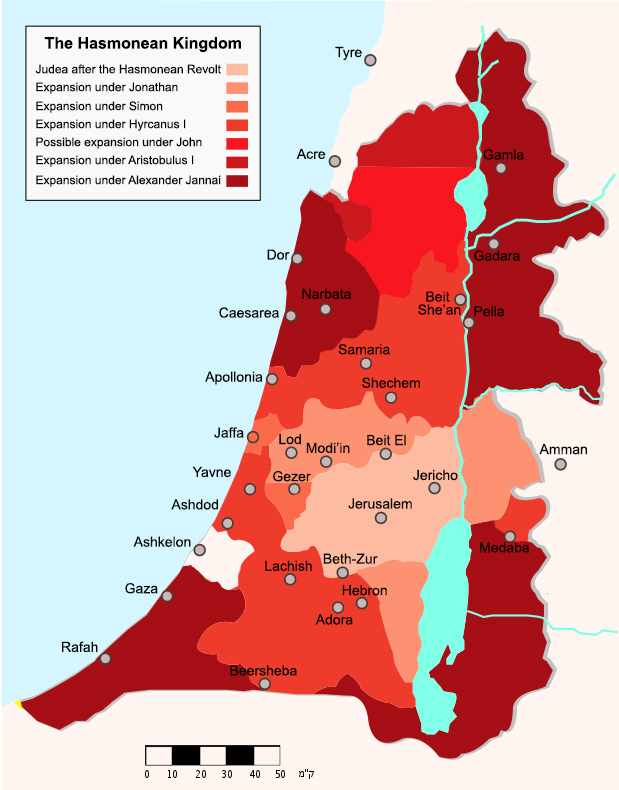 Dinastía hasmonea
Expandió su territorio al apoderarse de Idumea (edomitas que habían emigrado del este del Mar Muerto al oeste durante el cautiverio Babilónico), Perea (este de Jordania), Phillistia (a lo largo de la costa), Galilea e Iturea (noreste de Galilea)
Los asmoneos llevaron a la conversión forzada al judaísmo y la circuncisión de las personas que vivían en la tierra, incluidos los grupos conquistados
John Schimmel, Center Point Bible Institute, Spring 2019
[Speaker Notes: Hasmonean Dynasty:
Expanded their territory by taking over Idumea (Edomites who had migrated from east of Dead Sea to west during Babylonian captivity), Perea (East of Jordan), Phillistia (along the coast), Galilea and Iturea (North East of Galilee)
The Hasmoneans led forced conversion to Judaism and circumcision for people living in the land including conquered groups]
Saduceos
De Sadoc (Sumo Sacerdote de David), significa correcto, justo
Representó la línea de sumos sacerdotes del período del segundo templo y su sistema de interpretación y gobierno
Partido en el poder (Sumos Sacerdotes, administración estatal, recaudación y distribución de impuestos, mantenimiento del Templo, etc.) desde al menos el momento del regreso del cautiverio
Distinciones de creencias:
Ley oral rechazada; La Torá escrita era la única fuente de autoridad divina
No hay destino
Dios no hace mal
El hombre tiene libre albedrío
El alma no es inmortal; sin vida después de la muerte, resurrección, recompensas o castigos después de la muerte
No hay ángeles de espíritus
John Schimmel, Center Point Bible Institute, Spring 2019
[Speaker Notes: Solomon replaced Abiathar for supporting his brother Adonijah for king (1 Kgs 2:27).

Saduceos:
From Zadok (David’s High Priest), means righteous, just
Represented the line of high priests from the second temple period, and their system of interpretation and rule
Party in power (High Priests, state administration, tax collection and distribution, maintenance of Temple, etc.) from at least the time of the return from captivity
Distinctions of belief:
Rejected oral law; written Torah was sole source of divine authority
There is no fate
God does no evil
Man has a free will
Soul is not immortal; no afterlife, resurrection, rewards or penalties after death
There are no angels of spirits]
Fariseos
Viene de una palabra que significa separado o apartado
Un movimiento político (partido separatista) y una escuela de pensamiento que busca reformar el sistema político y religioso
Líderes primarios en sinagogas locales y estudio de Torá
Creía que todos los judíos debían seguir las leyes de pureza judías (incluso fuera del templo)
Hizo hincapié en la ley oral y la tradición de la interpretación.
Se opuso a la expansión y conversión forzada de otros pueblos
John Schimmel, Center Point Bible Institute, Spring 2019
[Speaker Notes: Pharisees:
Comes from a word meaning separated or set apart
A political movement (separatist party) and school of thought seeking to reform the political and religious system
Primary leaders in local synagogues and study of Torah
Believed that all Jews needed to follow the Jewish purity laws (even outside the temple)
Placed an emphasis on the oral law and tradition of interpretation
Opposed the expansion and forced conversion of other peoples]
Esenios
Probablemente derivado de una palabra que significa santidad.
Varios grupos que se separan de la sociedad para vivir una vida comunitaria y ascética (a menudo en comparación con las órdenes monásticas católicas romanas)
Practica del baño ritual (bautismo), el celibato del liderazgo y el servicio
La mayoría vivía de acuerdo con un código estricto, basado solo en las escrituras
Normalmente no participaba en el sistema de sacrificios
La comunidad de Qumrán (probablemente Esenios) demostran un sistema mesiánico de interpretación, esperando la ruptura de un reino mesiánico
John Schimmel, Center Point Bible Institute, Spring 2019
[Speaker Notes: Essenes
Probably derived from a word meaning holiness
Various groups that separate from society to live a communal and ascetic life (often compared with Roman Catholic monastic orders)
Practiced ritual bathing (baptism), celibacy of leadership, and service
Most lived according to a strict code, only loosely based on scripture
Typically did not participate in the sacrificial system
Qumran community (probably Essenes) demonstrated a messianic system of interpretation, waiting for the inbreaking of a messianic kingdom]
Guerra civil
El fariseo llamado Eleazer intentó obligar a Juan Hircano a renunciar al papel de sumo sacerdote, por lo que Hircano reprimió a los fariseos y apoyó al partido saduceo
Su hijo, Alejandro Janneo, demostró su disgusto con los fariseos cambiando la ceremonia de libación durante la Fiesta de los Tabernáculos y volviendo tropas contra los que lo insultaban, pero su esposa (que lo sucedió) apoyó a los fariseos
Su hijo mayor, Hircano II, fue nombrado rey y sumo sacerdote y apoyó a los fariseos, mientras que el más joven, Aristóbulo II, apoyó a los saduceos, exacerbando el conflicto
Aristobulous depuso a su hermano, quien acudió a los nabateos en busca de ayuda, y Aretas III sitió Jerusalén durante ocho meses
Aristobulous se dirigió a Pompeyo en busca de ayuda, intervino y capturó Jerusalén (ca. 63 a.C.)
Ambos hermanos presentaron su caso y Pompeyo declaró a Hircano II Sumo Sacerdote y etnarc (título menor que rey)
Cuando Julio César derrotó a Pompeyo, Antípatro el Idumeo rescató a Julio César en Alejandría, por lo que César declaró a sus hijos Fasaelo y Herodes como gobernadores de Galilea y Jerusalén, y devolvió a Hircano al trono y al sacerdocio
El hijo de Aristobulous, Antaginous, derrocó a Herodes en Jerusalén, pero Herodes buscó el apoyo de Octavio (César Augusto), quien lo declaró “rey de los judíos”
Herodes buscó apoyar su papel al casarse con un miembro de la familia hasmonea, Mariamne, nieta de Hircano II, pero era odiado en Jerusalén y vivía con el temor constante de ser depuesto por los judíos, su propia familia y Roma
John Schimmel, Center Point Bible Institute, Spring 2019
[Speaker Notes: Gnaeus Pompeius Magnus married Julia, the daughter of Julius Caesar, and partnered with Julius and Marcus Licinius Crassus to form the first Triumverate.  After the deaths of Julia and Marcus, Pompey sided with conservatives in the senate in order to stop Julius Caesar from taking control of the Senate.  He was defeated at the battle of Pharsalus in 48 BC and took refuge in Egypt where he was assassinated.

Civil War:
Pharisee named Eleazer attempted to force John Hyrcanus to give up the role of high priest, so Hyrcanus repressed the Pharisees and supported the Sadducee party
Son, Alexander Jannaeus, demonstrated his displeasure with Pharisees by changing libation ceremony during Feast of Tabernacles, and turning troops against those who insulted him, but his wife (who succeeded him) supported the Pharisees
Her elder son, Hyrcanus II, was appointed king and high priest and supported Pharisees, while younger, Aristobulous II, supported Sadducees, exacerbating the conflict
Aristobulous deposed his brother, who turned to the Nabateans for help, and Aretas III besieged Jerusalem for eight months.
Aristobulous turned to Pompey for help and he intervened and captured Jerusalem (ca. 63 b.c.)
Both brothers made their case and Pompey declared Hyrcanus II High Priest and ethnarc (lesser title than king)
When Julius Caesar defeated Pompey, Antipater the Idumean rescued Julius Caesar in Alexandria, so Caesar declared his sons Phasaelus and Herod as governors of Galilee and Jerusalem, and returned Hyrcanus to throne and priesthood
Aristobulous’ son Antaginous overthrew Herod in Jerusalem, but Herod sought the support of Octavian (Caesar Augustus), who declared him to be “king of the Jews”
Herod sought to support his role by marrying into the Hasmonean family, Mariamne, granddaughter of Hyrcanus II, but was hated in Jerusalem and lived in constant fear of being deposed by Jews, his own family, and Rome]
Antecedentes del Nuevo Testamento
Este es el mundo en el que nació Jesús:
Anteriormente gobernado por reyes-sacerdotes levíticos
Sin separación de iglesia y estado
Guerra civil reciente entre partidos gobernantes
Actualmente gobernado por un edomita, respaldado por el estado romano
Síntesis cultural griega y romana
Historia de rebelión contra el dominio extranjero
Élite gobernante altamente privilegiada (y corrupta)
Partidos reaccionarios que se rebelan contra la corrupción política y religiosa
Partidos de separación que buscan el reino inquebrantable de Dios
John Schimmel, Center Point Bible Institute, Spring 2019
[Speaker Notes: New Testament Background:
This is the world Jesus was born into:
Previously ruled by Levitical priest-kings
No separation of church and state
Recent civil war between ruling parties
Presently ruled by an Edomite, backed by the Roman state
Greek and Roman cultural synthesis
History of rebellion against foreign rule
Highly privileged (and corrupt) ruling elite
Reactionary parties rebelling against political and religious corruption
Separation parties looking for God’s inbreaking kingdom]